Video Game Development
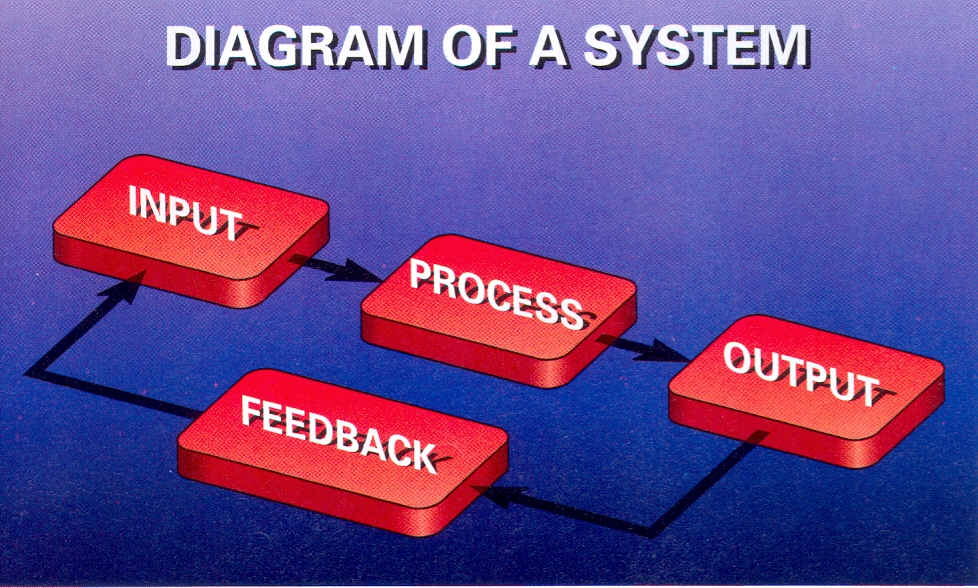 Game Design
Process of designing the content and rules of a game in the pre-production stage and design of gameplay, environment, and storyline during the production stage.
Game development
The software development process where a video game is produced. 
This process can take 1-4 years to complete, although some games have take a lot longer
Video Games
A video game is an electronic game that involves interaction with a user interface to generate visual feedback on a platform
Platforms: the electronic systems used to play video games
Examples: personal computers, video game consoles
Why?
As game design continues to develop, it is being incorporated into everyday life
Scratch Video game project
You will be creating a video game using the Scratch software
Needs at least 3 levels
Controls the characters using logical controls
User can win, lose, or end the game and knows when that happens
Four different sounds
Game looks good
Game has clear instructions
Website Development
What is it?
The work involved in developing a web site for the Internet or intranet 
Mostly the non-design aspects of building websites
Codes
HTML
HyperText Markup Language
Most basic building block of the web, defines the structure of web pages
CSS stylesheets 
Describes how HTML elements are to be displayed
Javascript
Object-oriented computer programming language commonly used to create interactive effects with web browsers
C++
Java
Domain name
Unique identifying string that defines a realm of authority or control on the web 
Examples:
Google.com 
Mskerrtech.weebly.com
Pbs.org
404 Error
What a user sees when they try to reach a non-existent page on your website
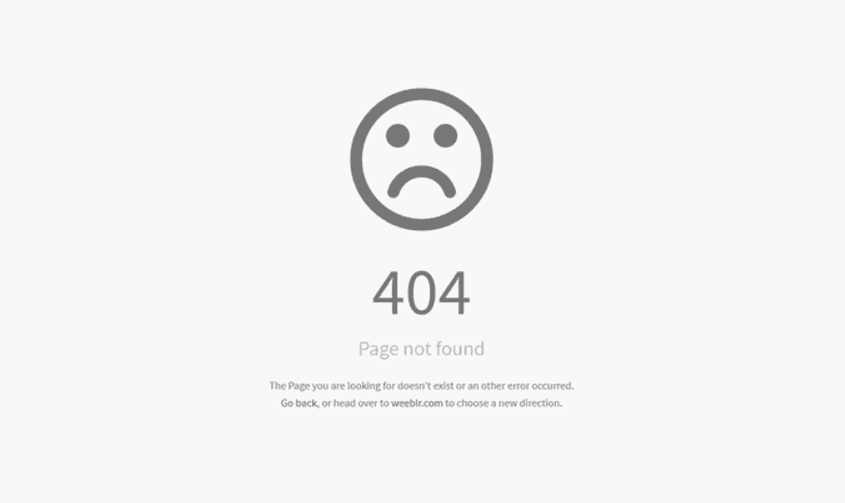 Cookies
A small text file which includes an anonymous unique identifier and visit information that is sent to the browser and stored on the visitor’s computer hard drive
Saves passwords – remember me function
Track visits to send targeted ads
HTML
Notepad
w3schools
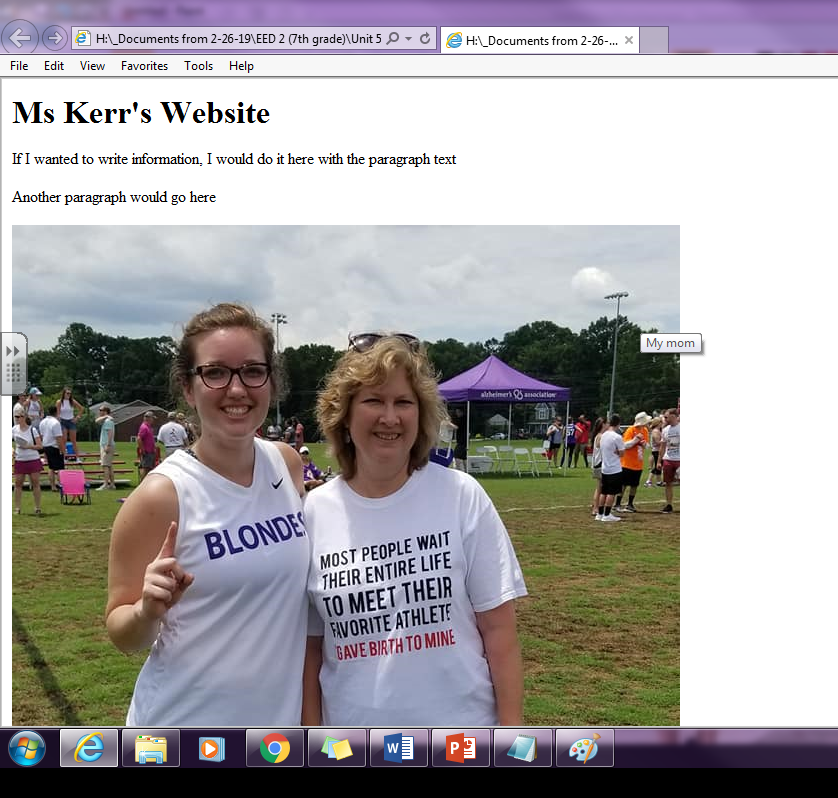 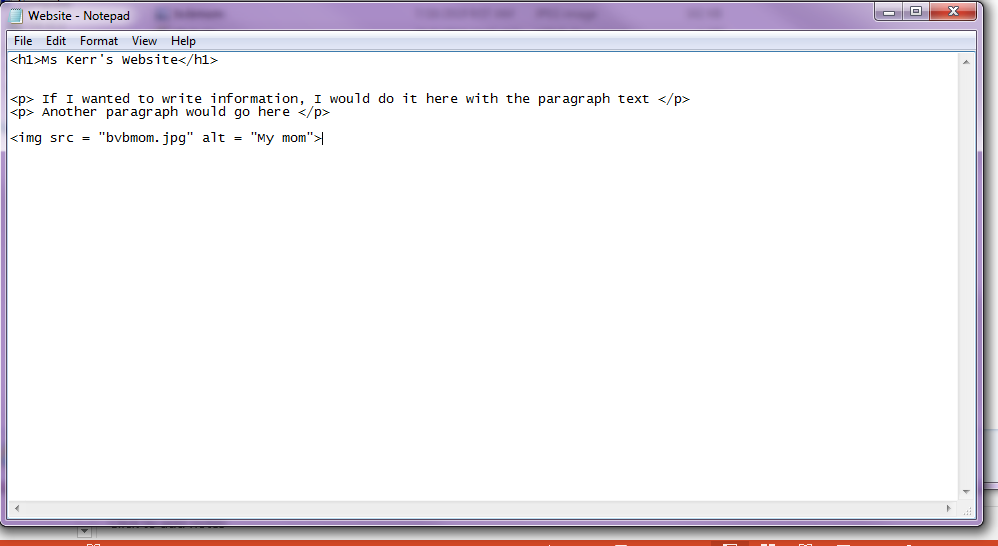 CSS
To change fonts, colors, etc you need a CSS Stylesheet
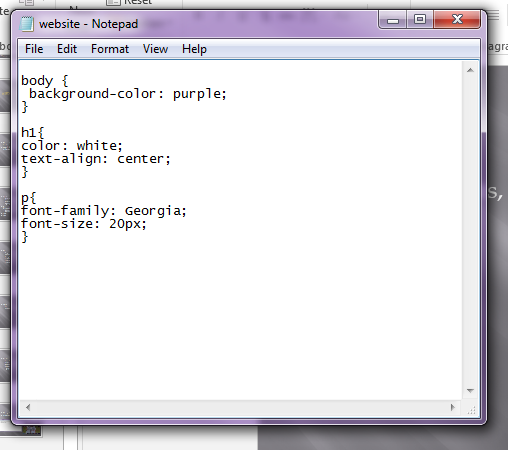 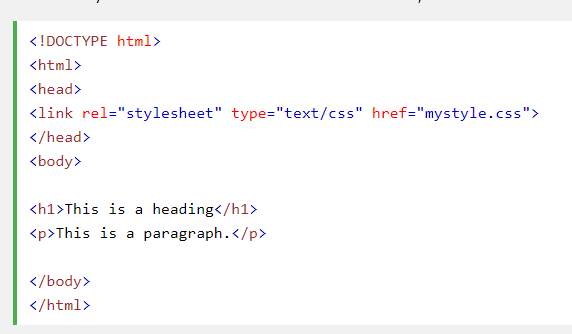 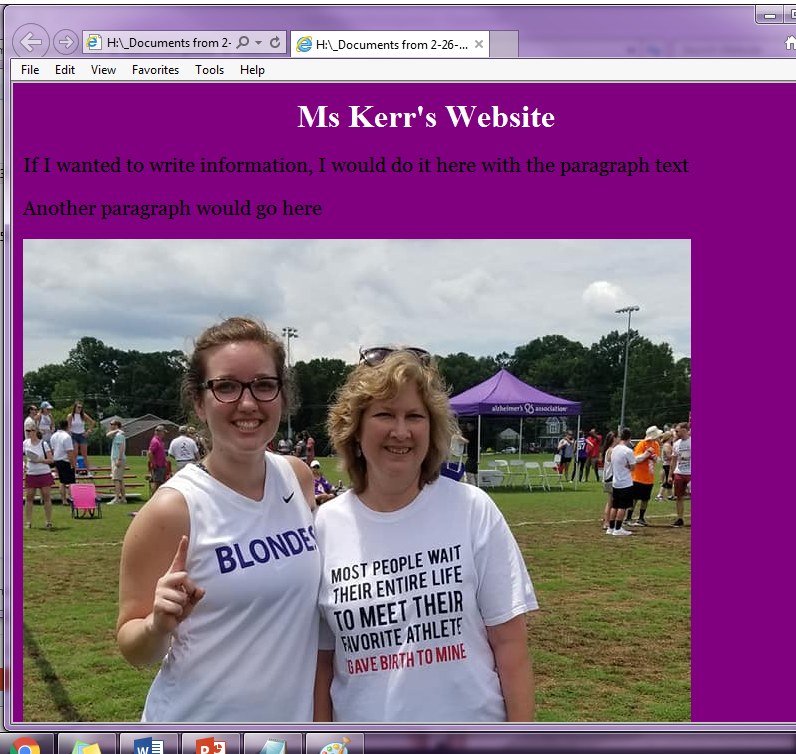 Your job:
Create a website about yourself
Must include:
A homepage for yourself
CSS stylesheet
At least 2 pictures that are important to you
A paragraph about yourself (4 – 6 sentences)